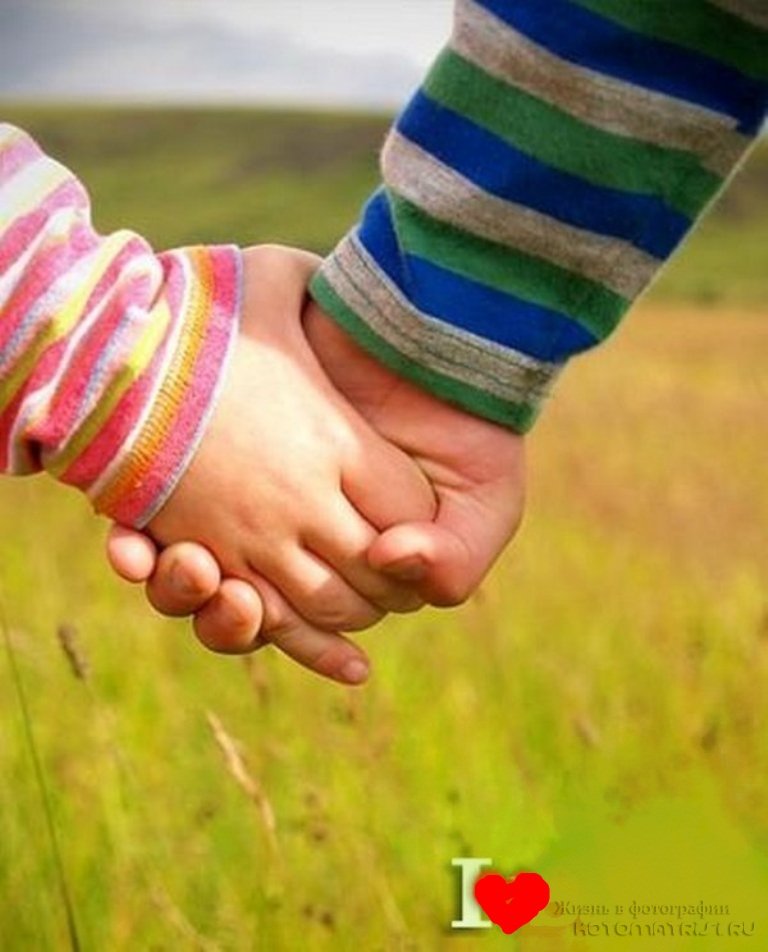 АГНИЯ БАРТО   –   детская   поэтесса.
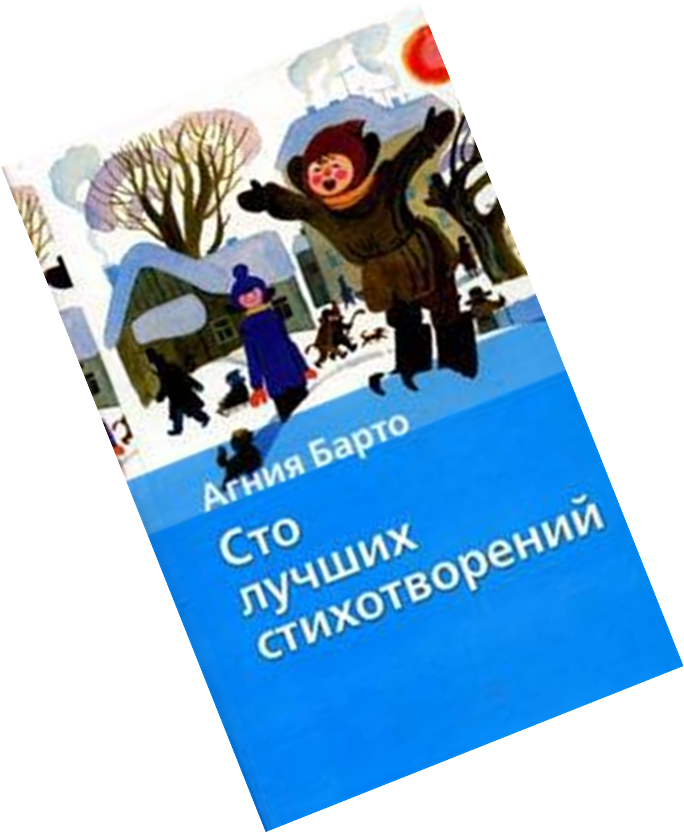 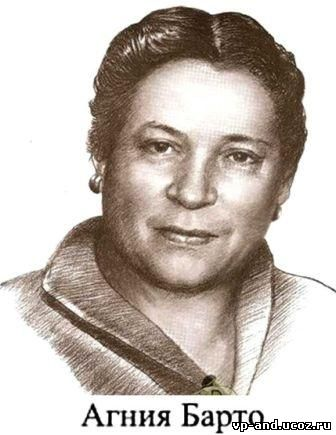 «ЕСЛИ ДРУГ            ОКАЗАЛСЯ    ВДРУГ…»
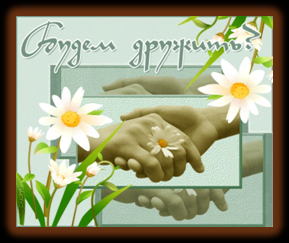 БЕСКОРЫСТИЕ
Владимир Высоцкий – поэт, исполнитель своих песен и актёр.
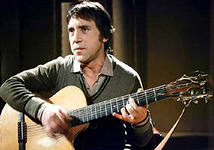 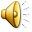 Владимир Высоцкий – поэт, исполнитель своих песен и актёр.
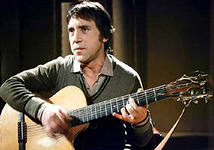 БЕСКОРЫСТИЕДОВЕРИЕответственность
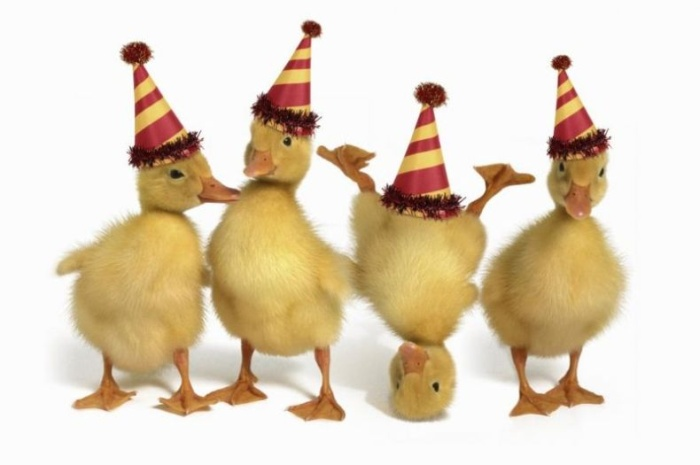 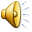 ДРУЖБА – ЭТО…
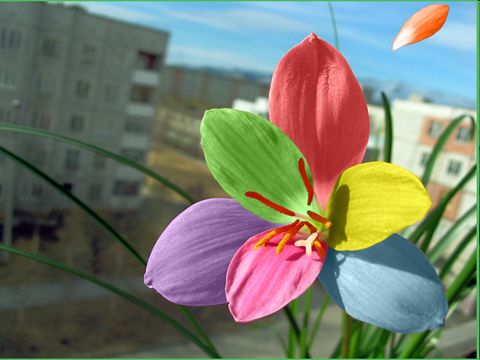 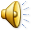 ДРУЖБА – ЭТО…
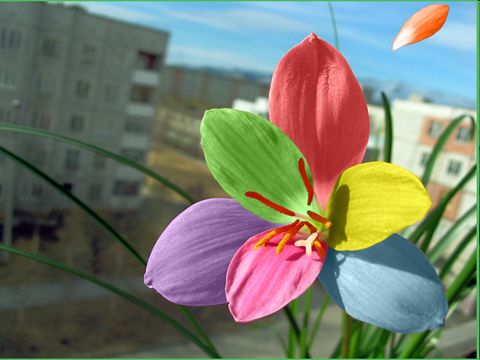 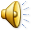 СПАСИБО ЗА ВНИМАНИЕ